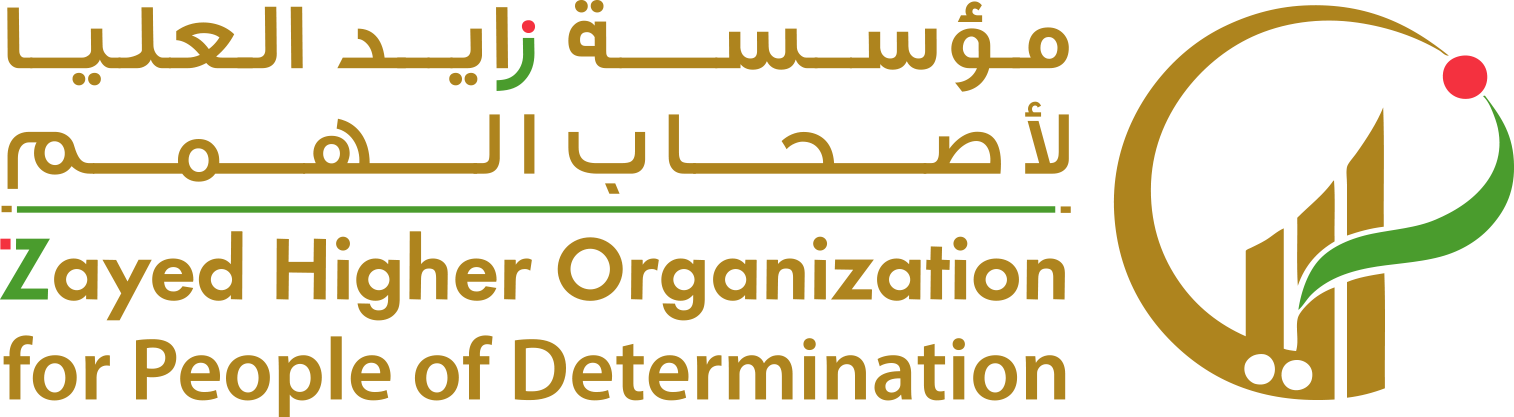 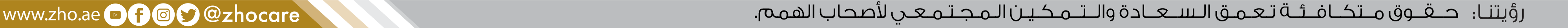 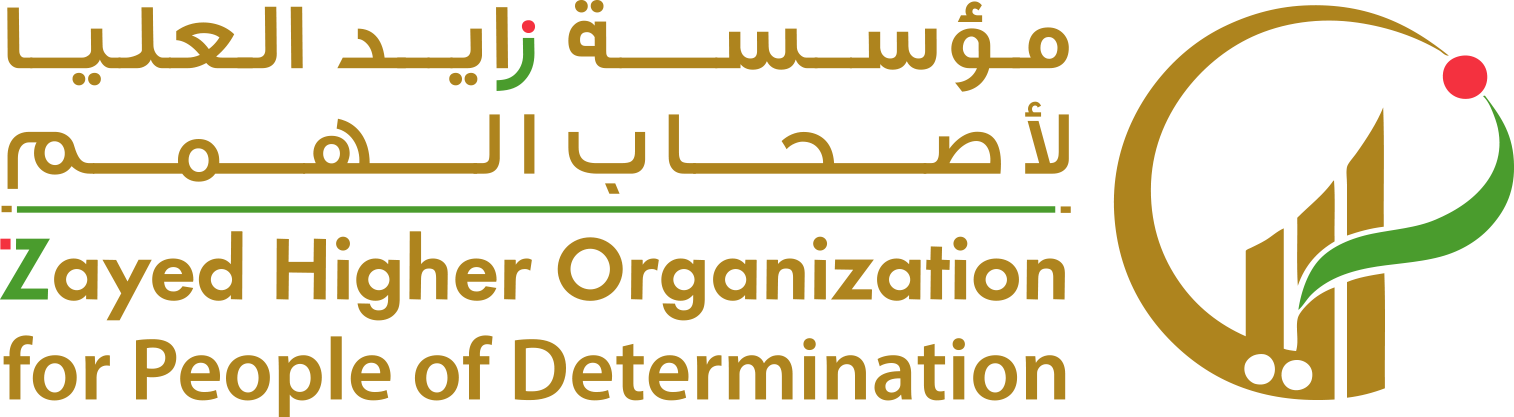 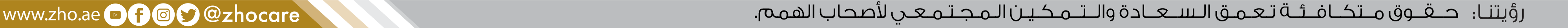 1- اطلب من الطالب يختار اسمه واسم  أبيه و قبيلته كتابيا لبناء برج من المكعبات
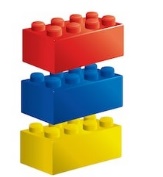 1- اسم الطالب
2-اسم الأب
3-القبيلة
2- المعلمة تشير على بطاقة الطالب و يسأله عن أسمه المكتوب فيها .
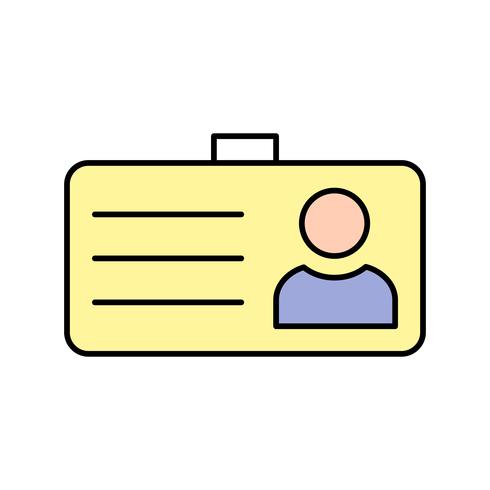 3- لعبة الاسماء: تقف المعلمة امام الطلبة و تطلب منهم الانتباه , و عندما تنادي على أي الطالب بشكل عشوائي يقف بسرعة
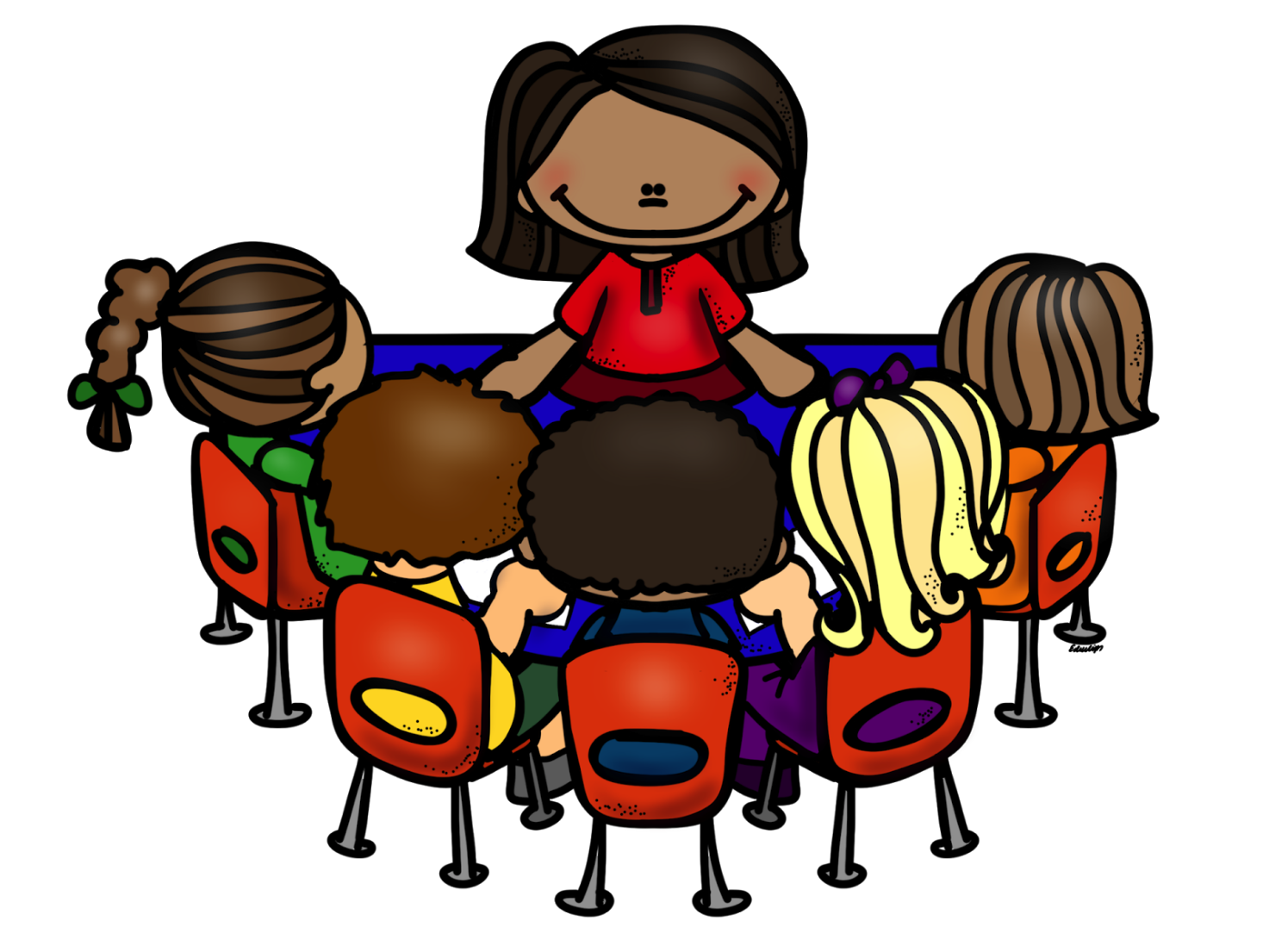 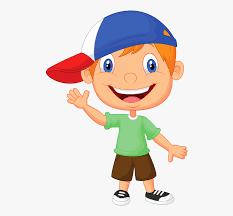 4- اطلب  من الطالب  يوصل صورته مع اسمه و صورة أبيه مع الاسم وصورة القبيلة ويرمز لها بمجموعة من الناس..
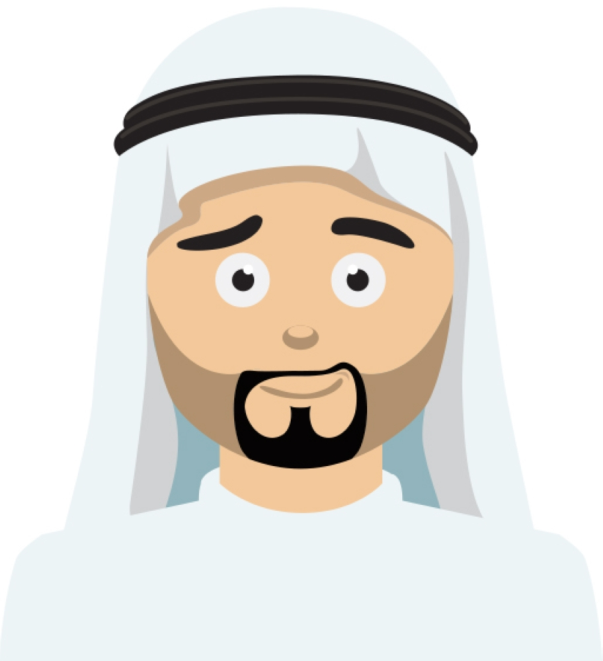 اسمي ....
ابي ....
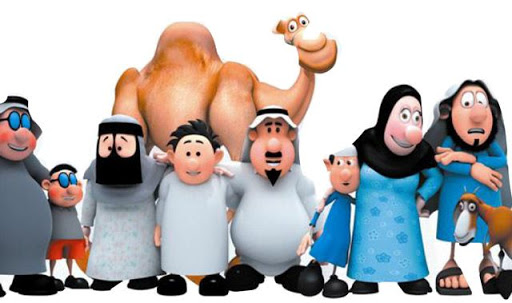 قبيلتي ....